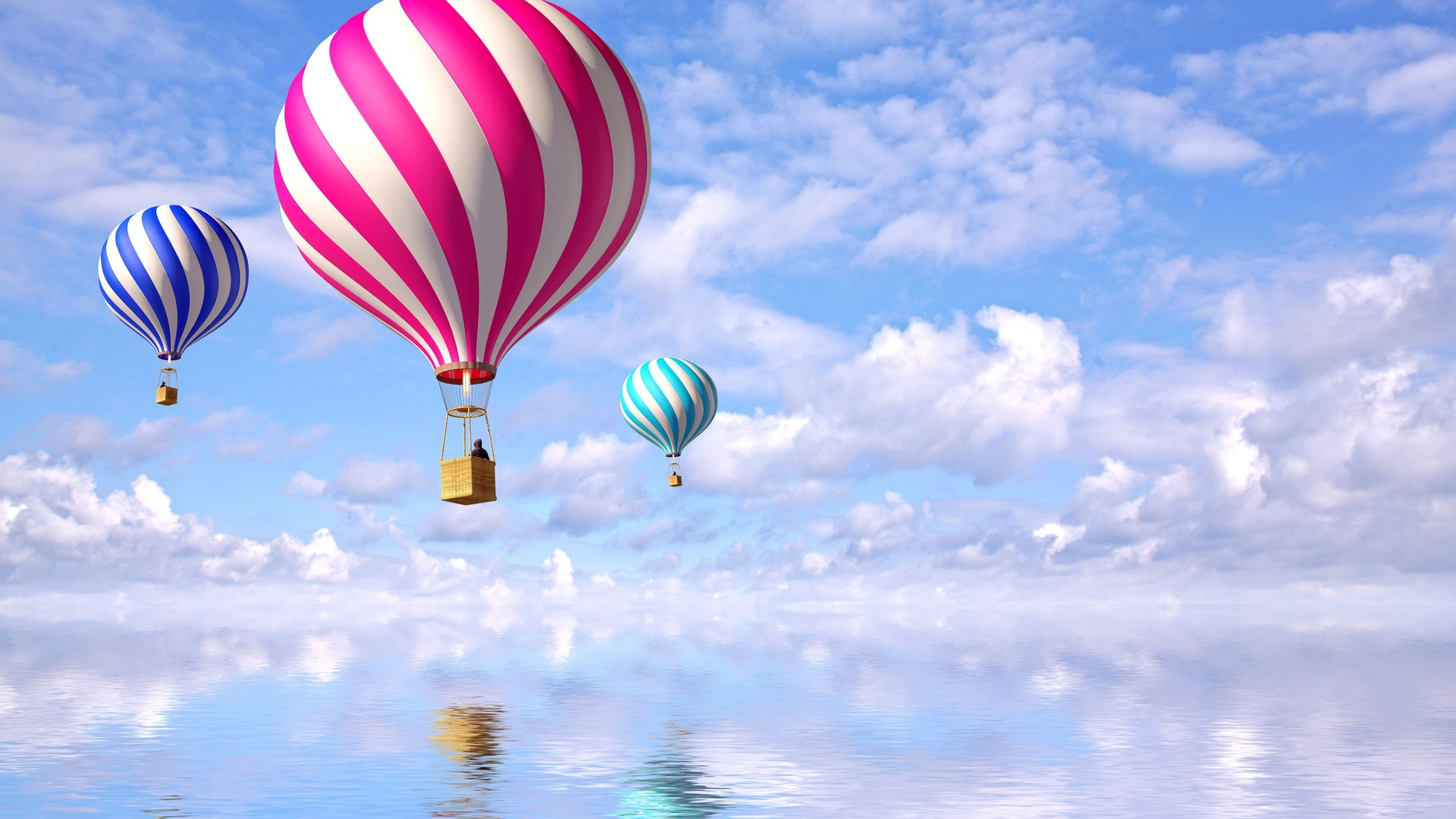 Champagne Supernova
——过去进行时
华南师范大学外国语言文化学院  陈诗琪
广东省河源市东源县黄村中学   黄海妮
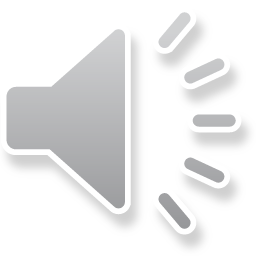 How many special people change?
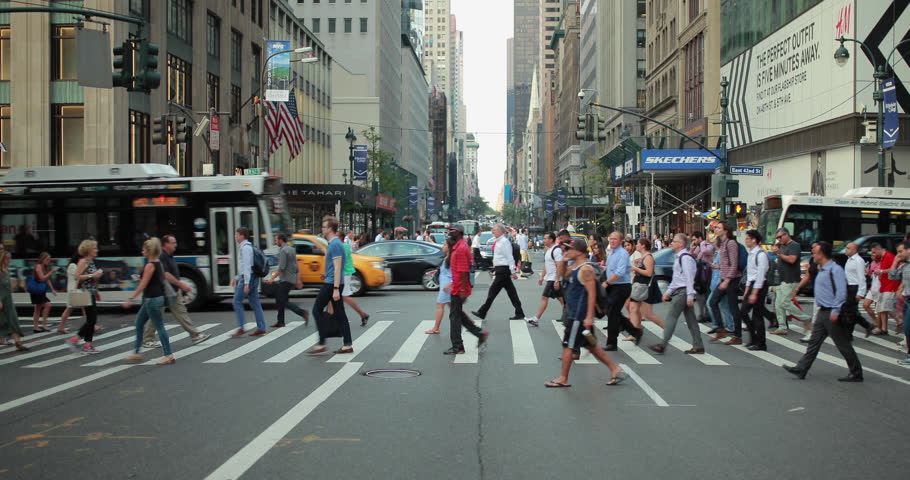 How many lives are living strange?
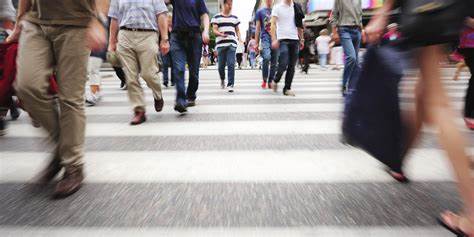 when we were getting high?
Where were you
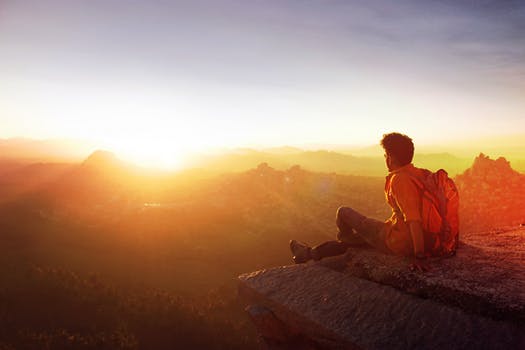 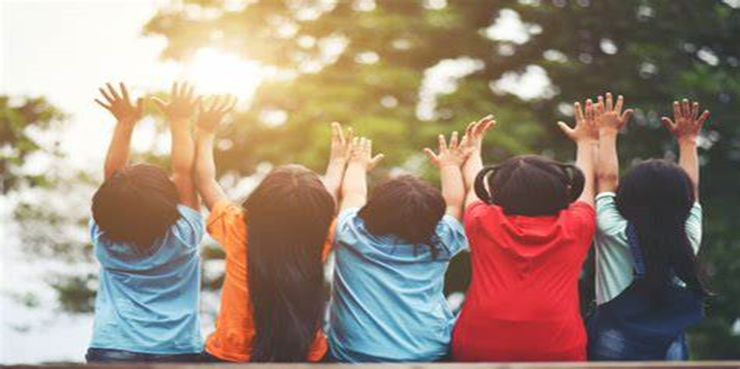 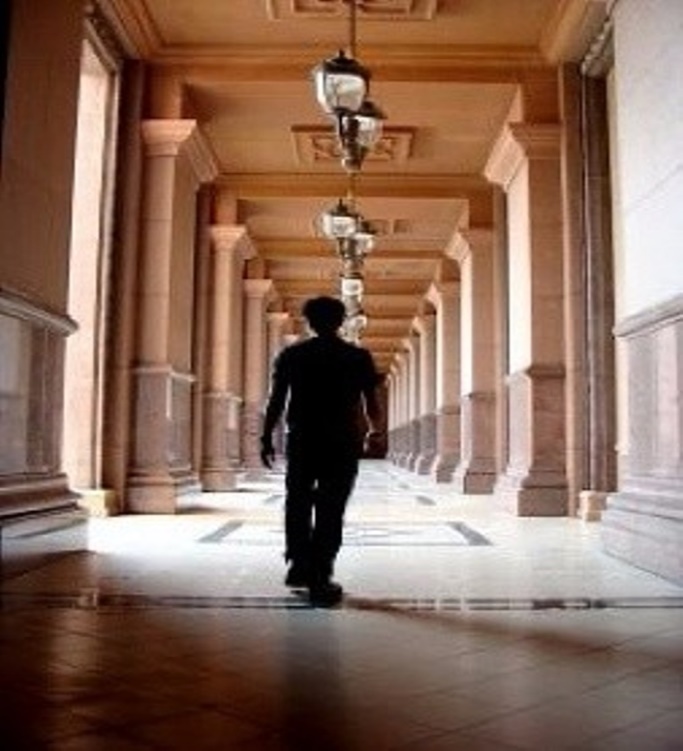 Slowly walking down the hall
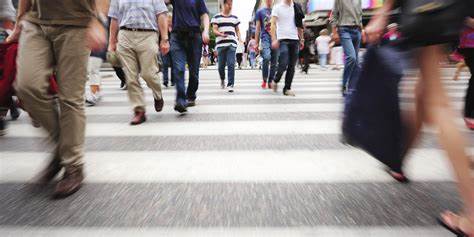 Faster than a cannonball
when we were getting high?
Where were you
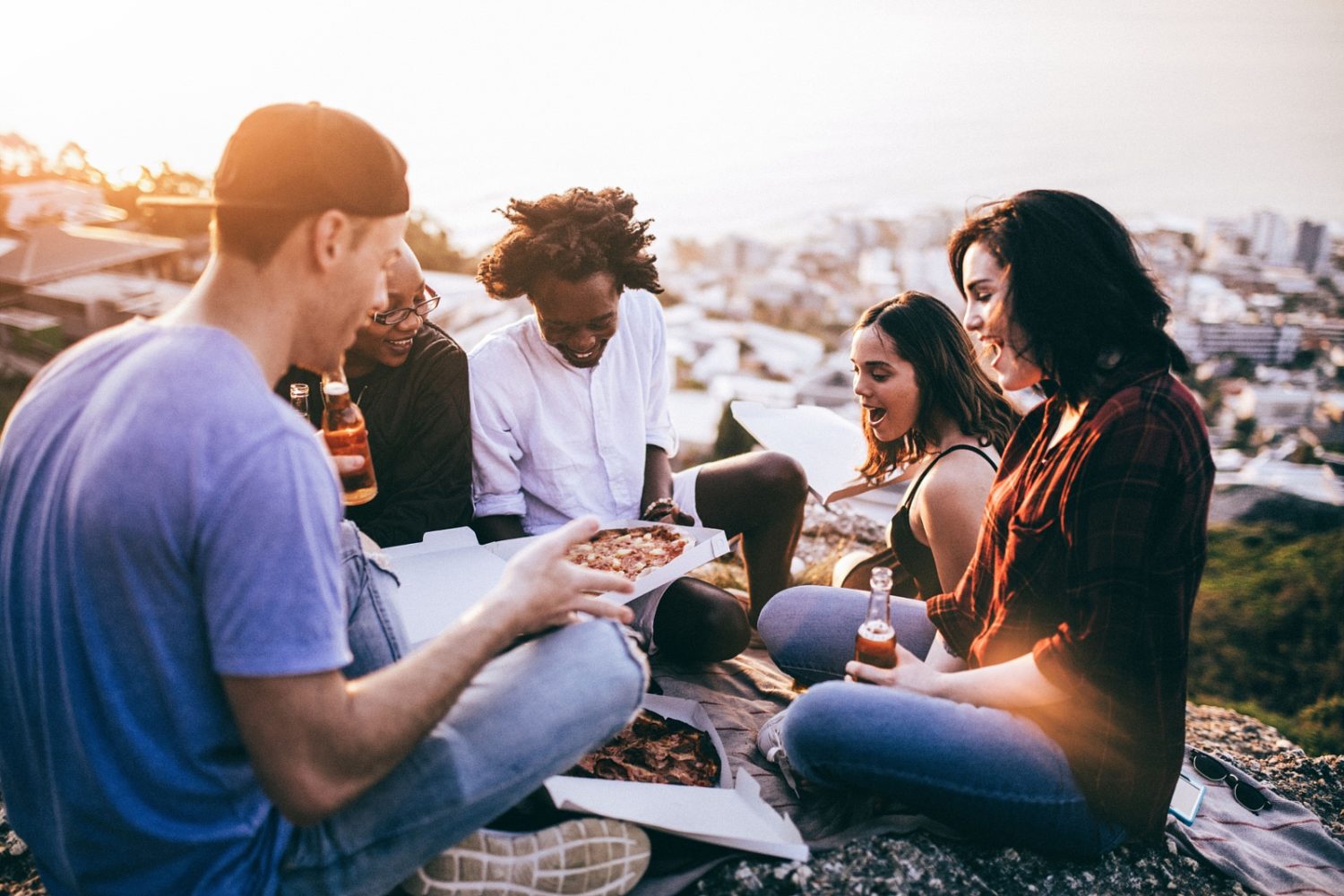 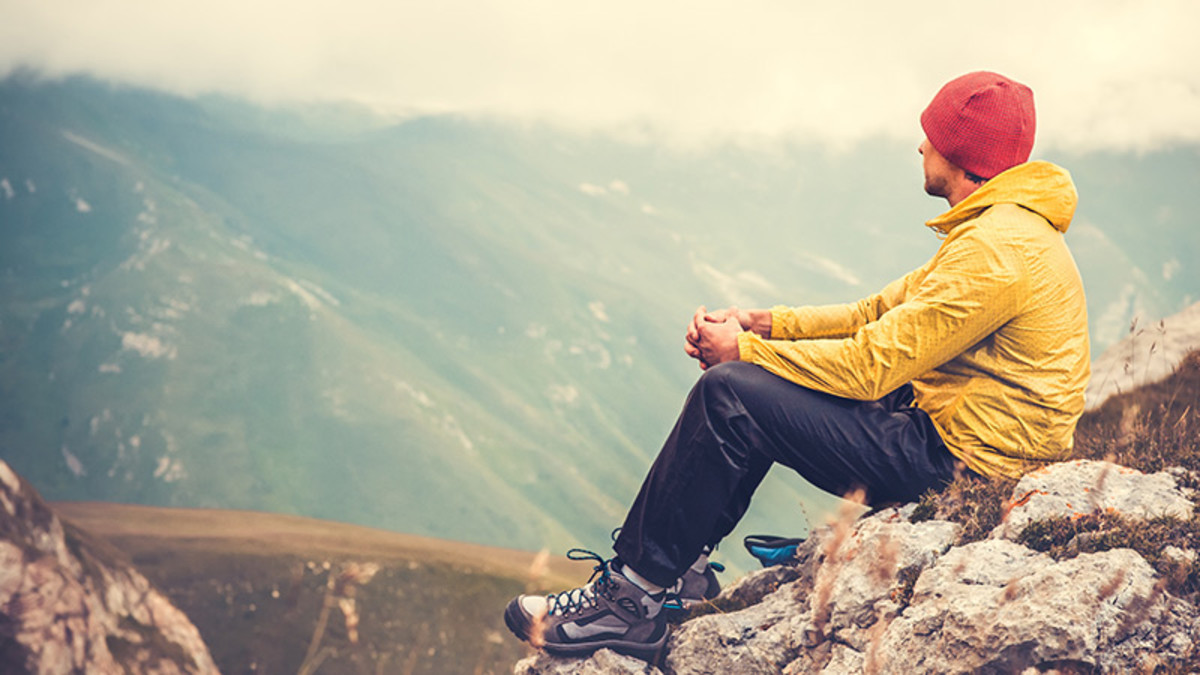 Someday you will find me
Caught beneath the landslide
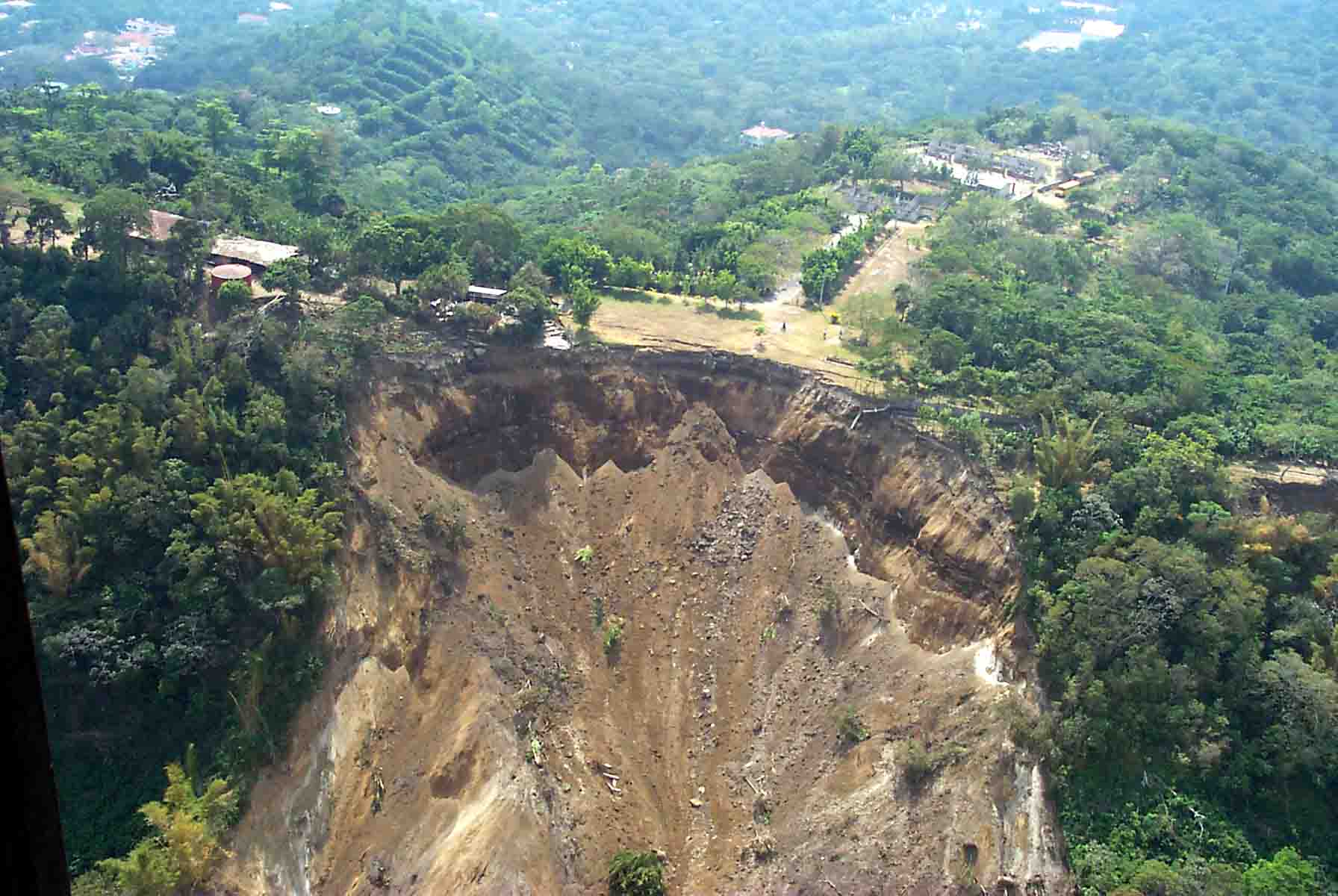 In a champagne supernova in the sky
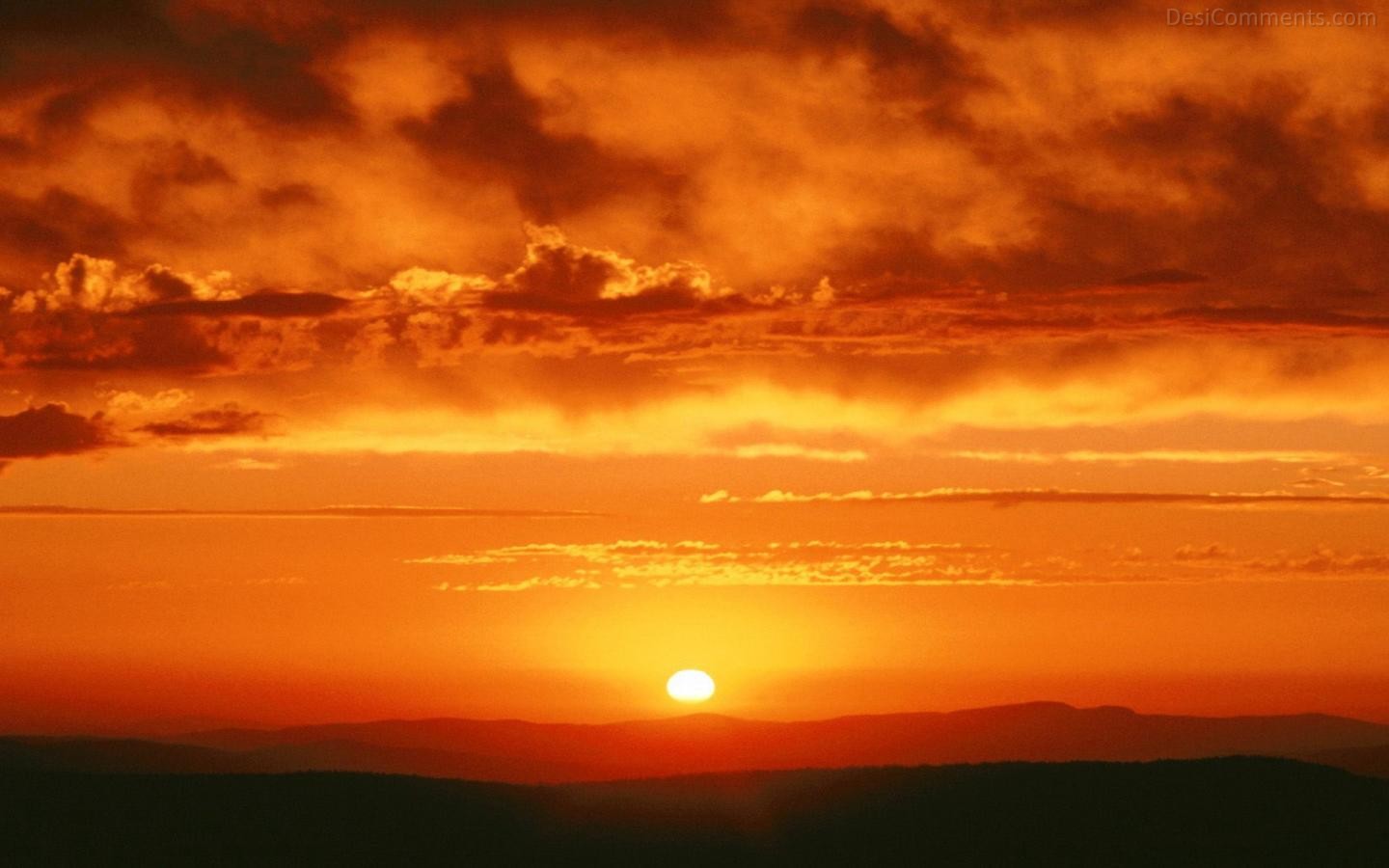 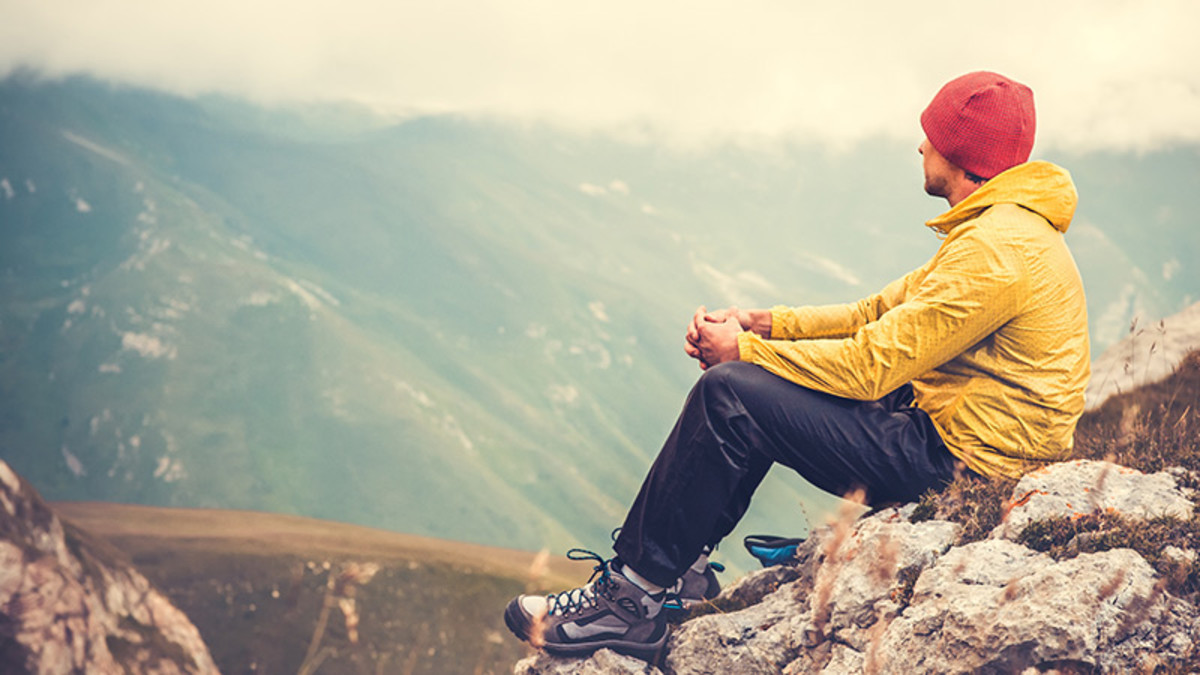 Someday you will find me
Caught beneath the landslide
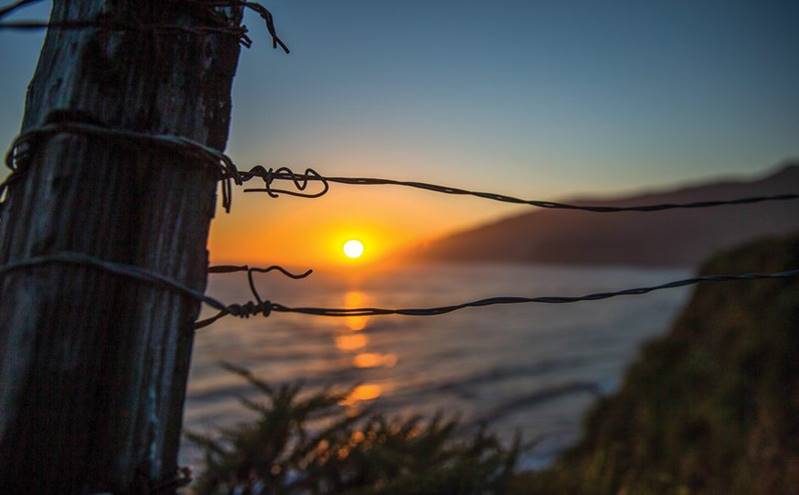 In a champagne supernova
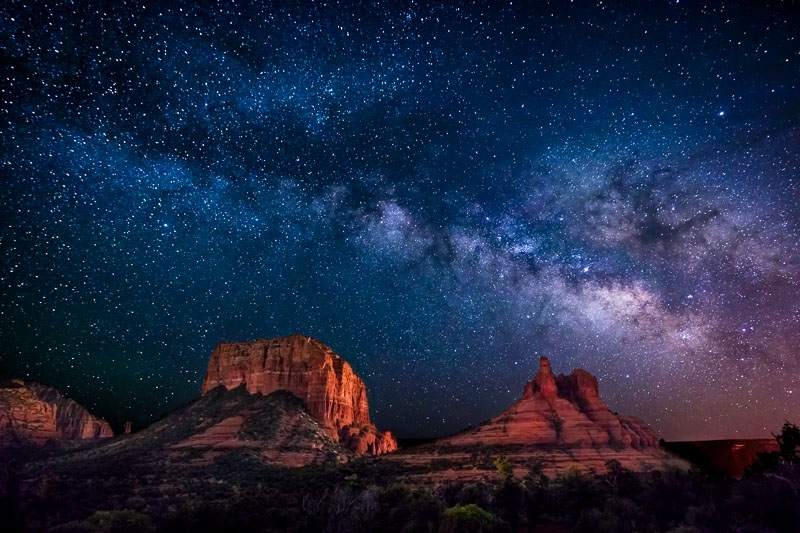 A champagne supernova in the sky
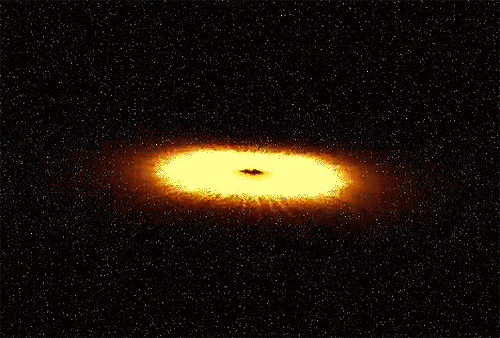 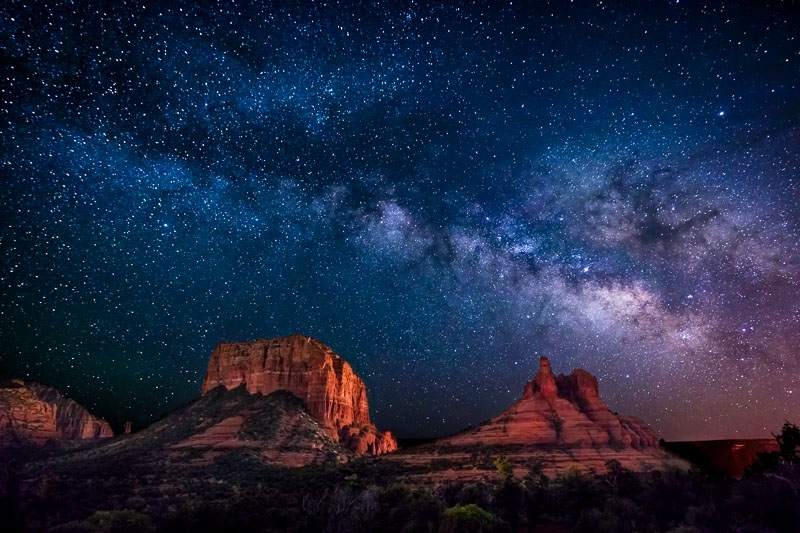 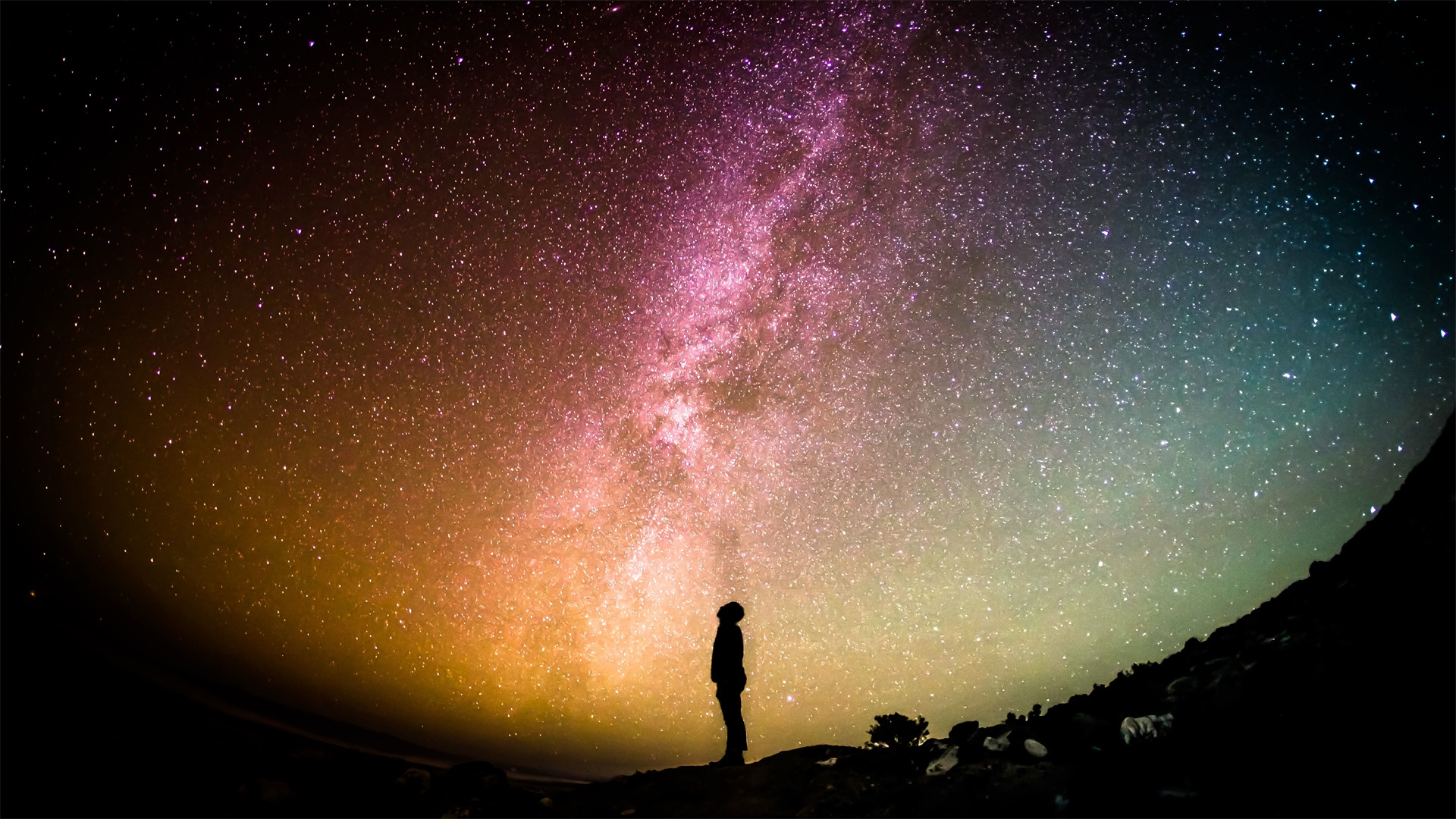 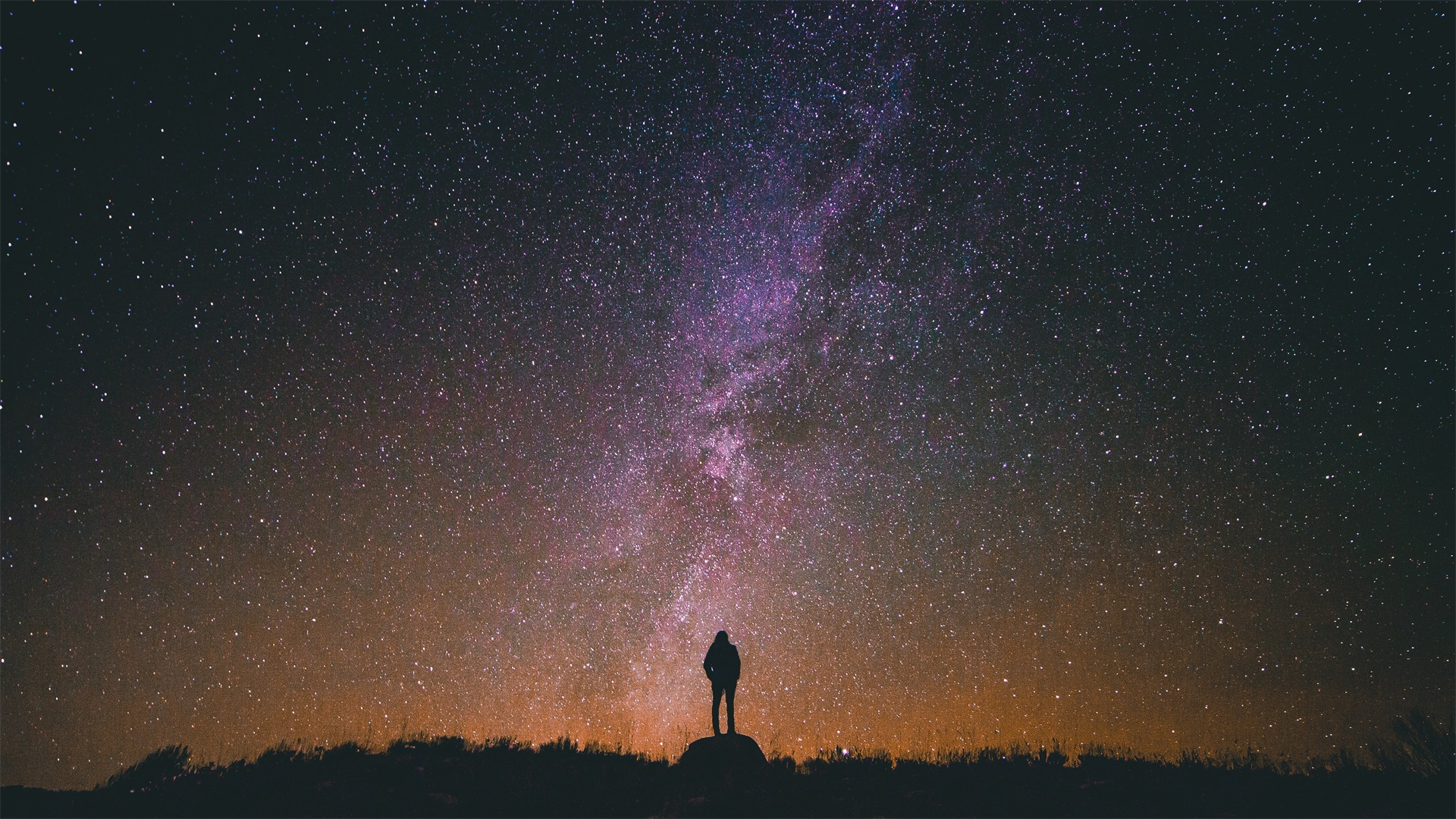 Wake up the dawn and ask her why
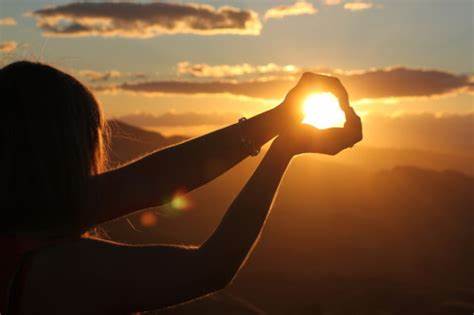 I dream a dream she never dies
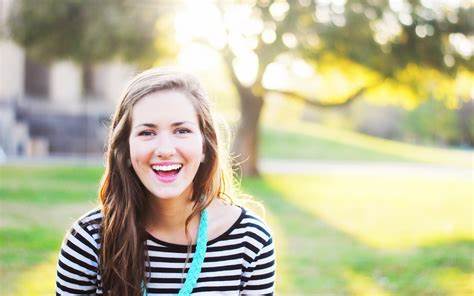 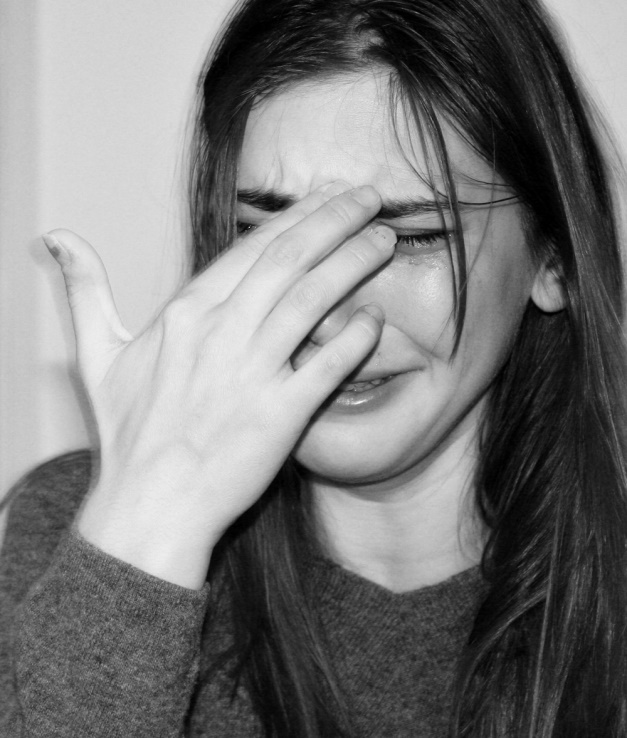 Wipe that tear away 
now from your eye
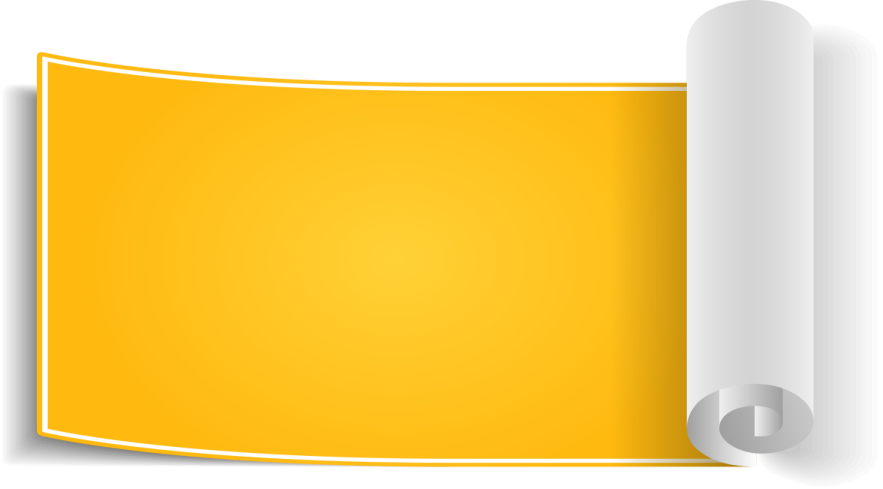 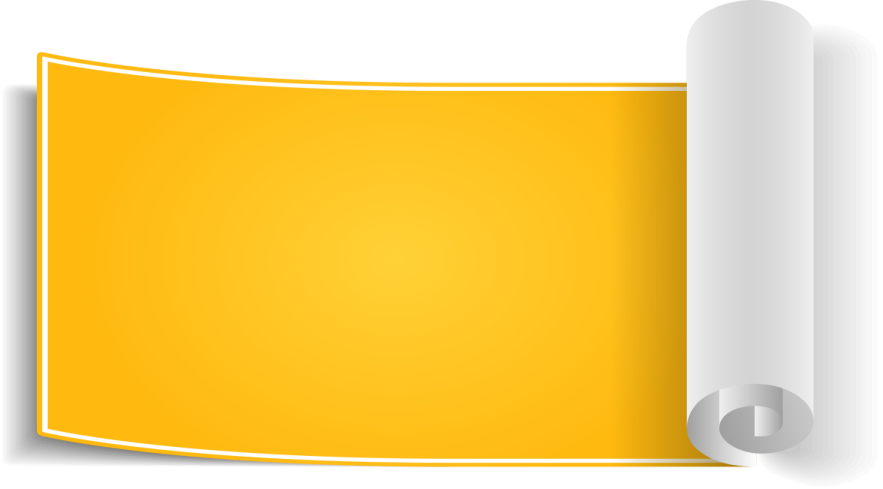 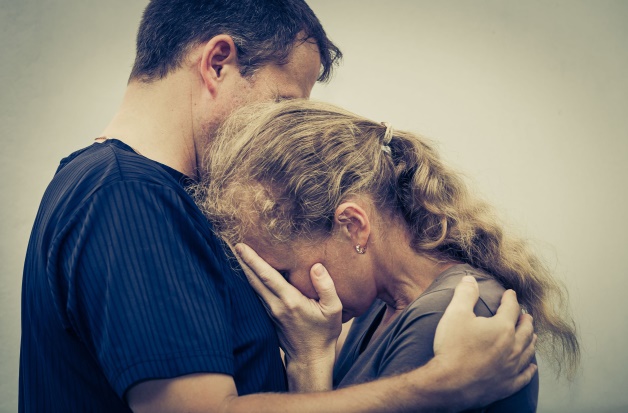 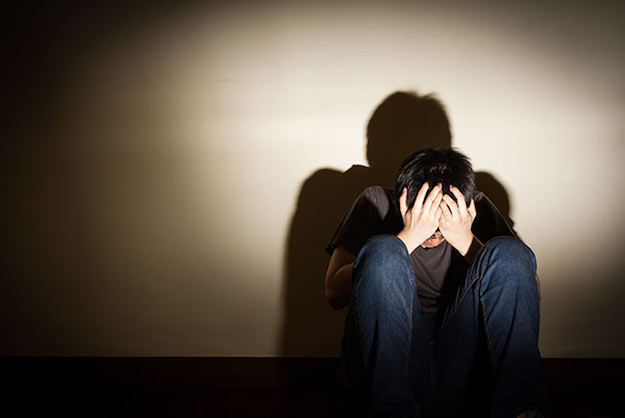 Wipe that tear away now from your eye
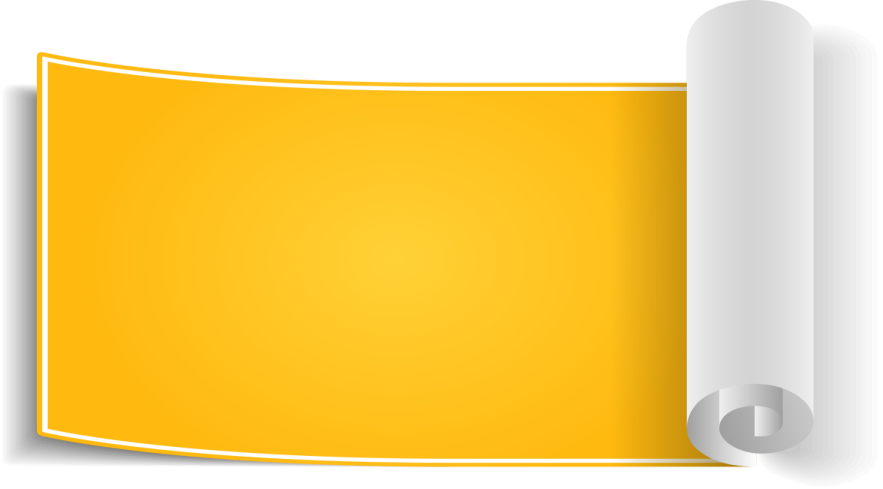 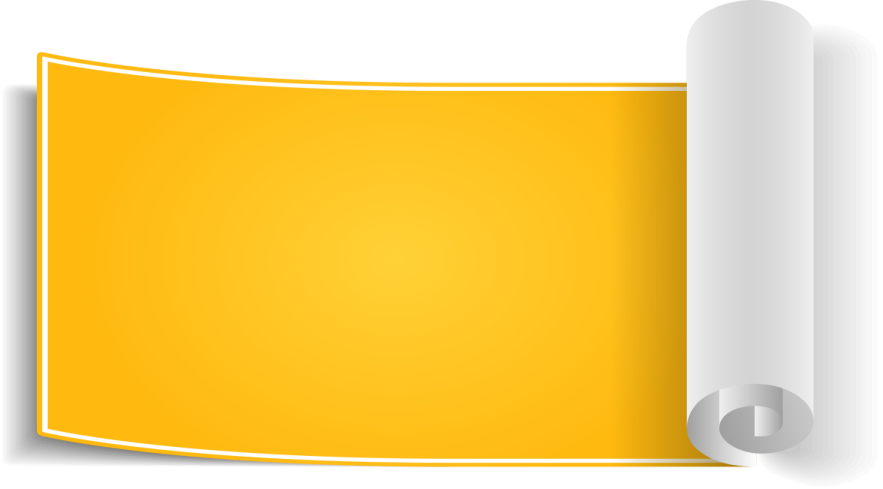 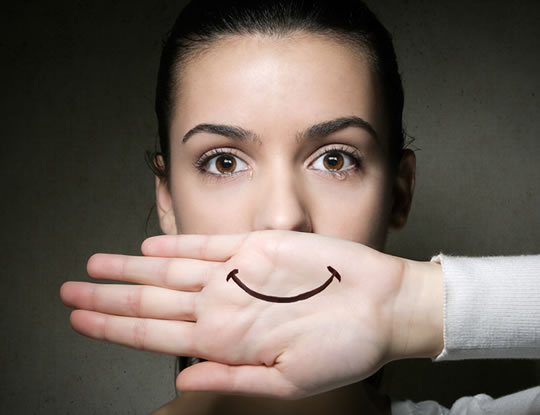 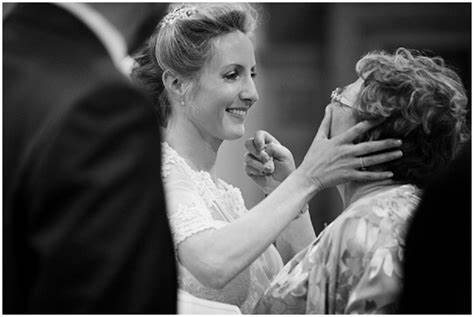 [Speaker Notes: 使用方法：【更改文字】：将标题框及正文框中的文字可直接改为您所需文字【更改图片】：点中图片》绘图工具》格式》填充》图片》选择您需要展示的图片【增加减少图片】：直接复制粘贴图片来增加图片数，复制后更改方法见【更改图片】【更改图片色彩】：点中图片》图片工具》格式》色彩（重新着色）》选择您喜欢的色彩下载更多模板、视频教程：http://www.mysoeasy.com]
Slowly walking down the hall
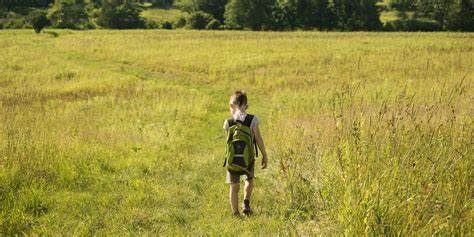 Faster than a cannonball
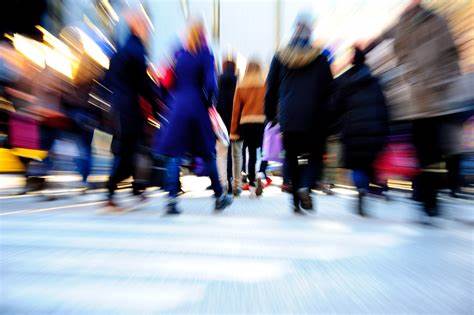 Where were you
while we were getting high?
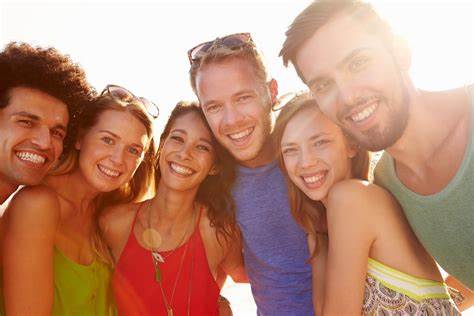 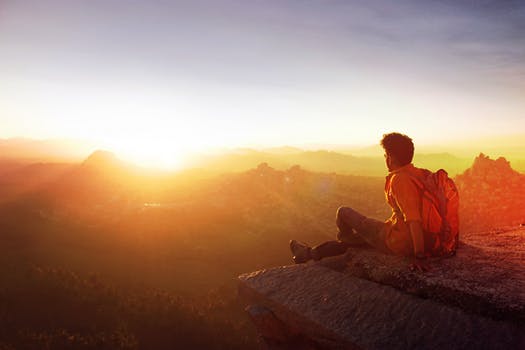 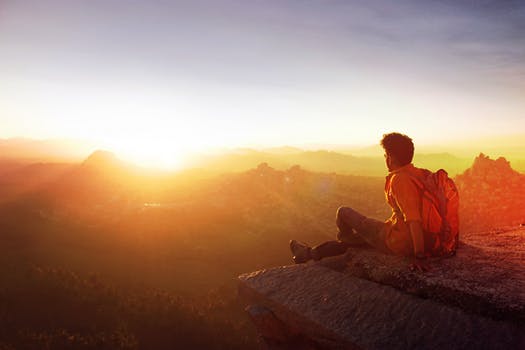 Someday you will find me
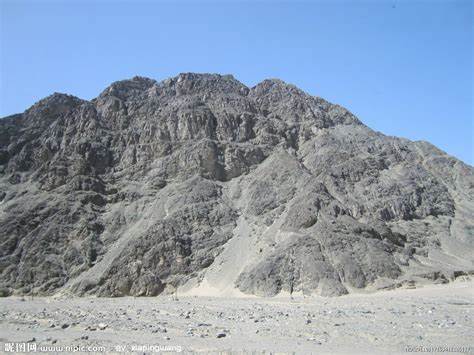 Caught beneath the landslide
In a champagne supernova in the sky
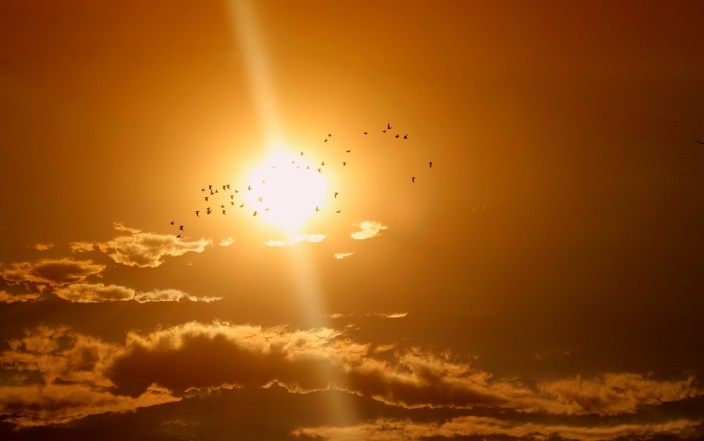 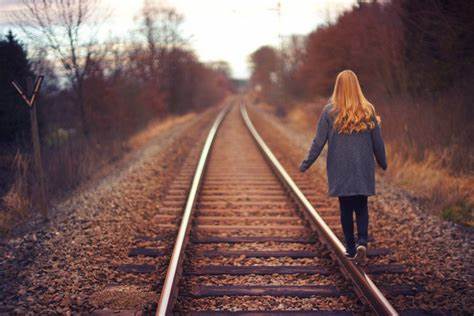 Someday you will find me
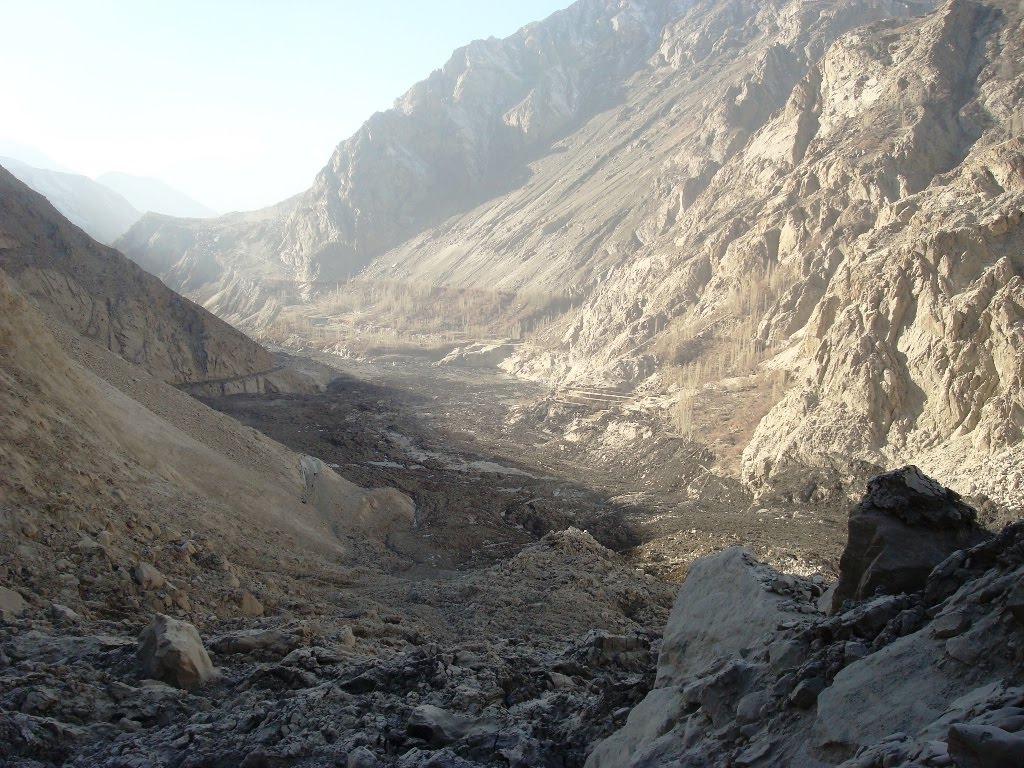 Caught beneath the landslide
In a champagne supernova
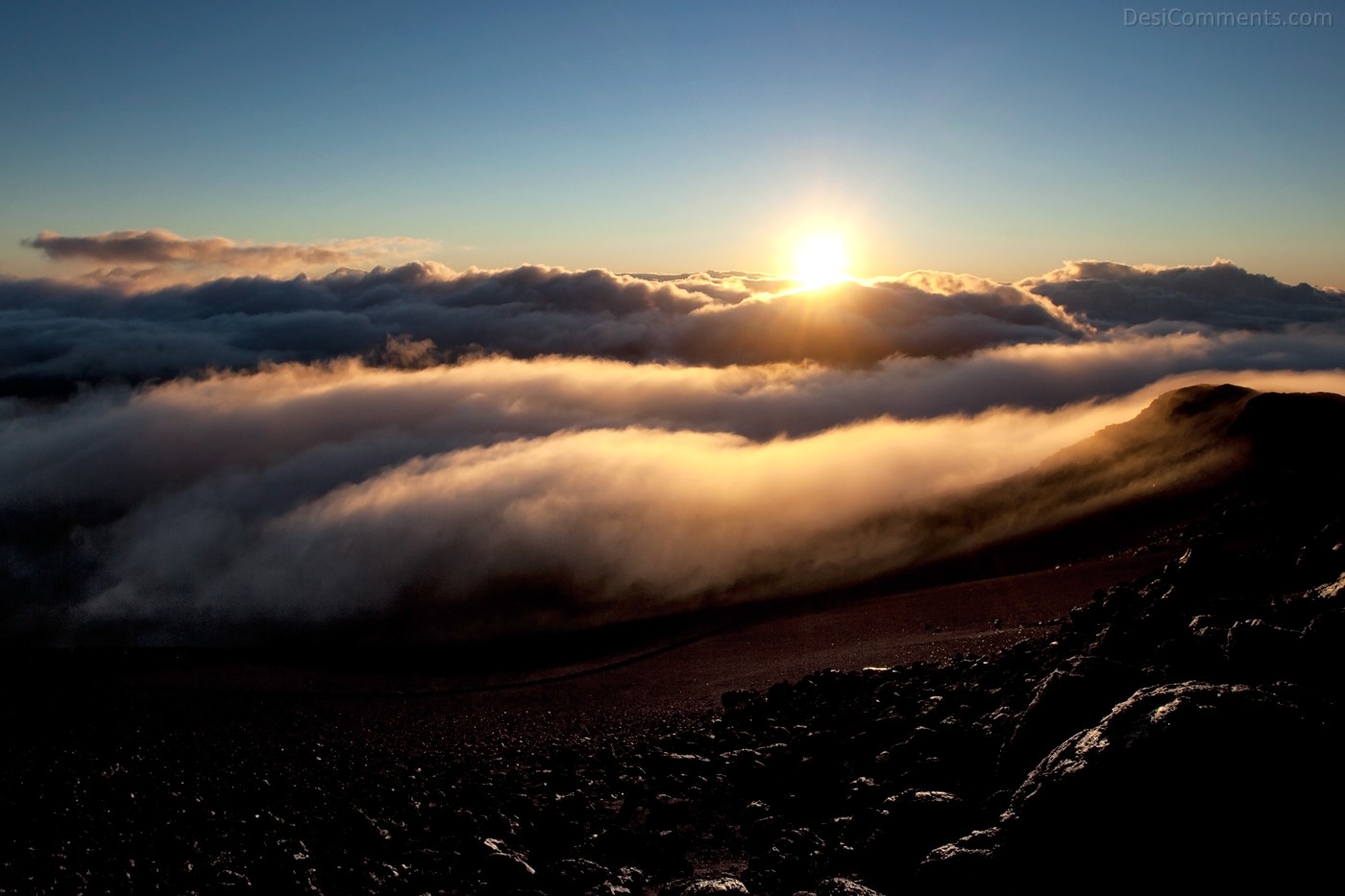 A champagne supernova
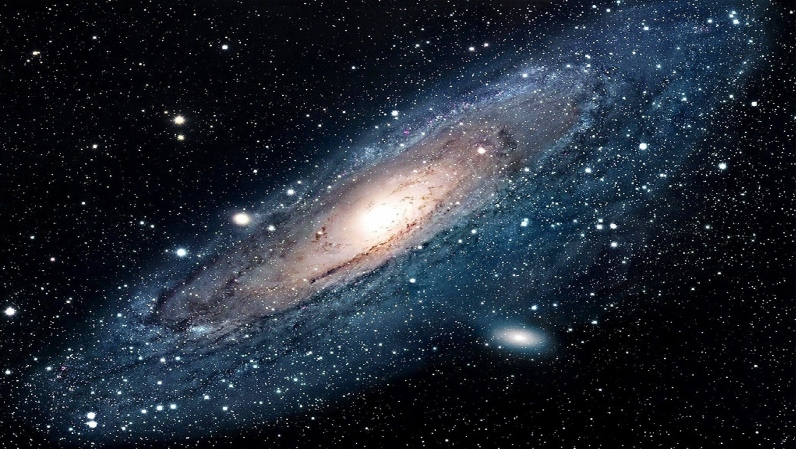 'Cuz we don't believe
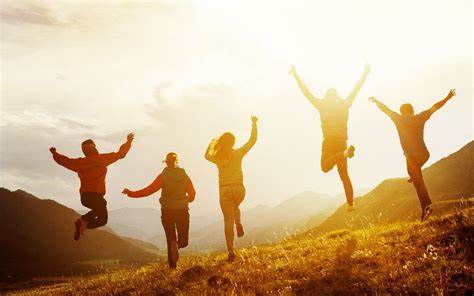 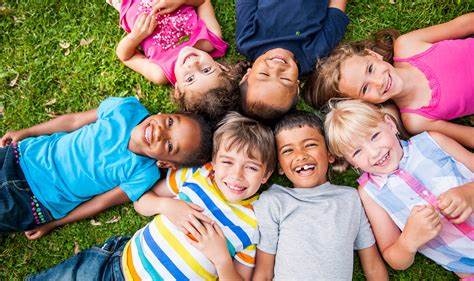 That they're gonna get away from the summer
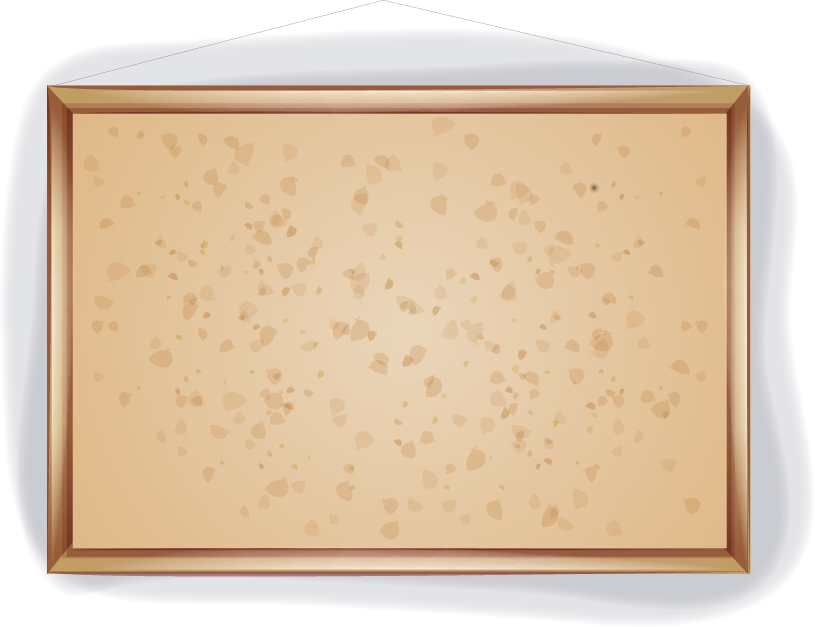 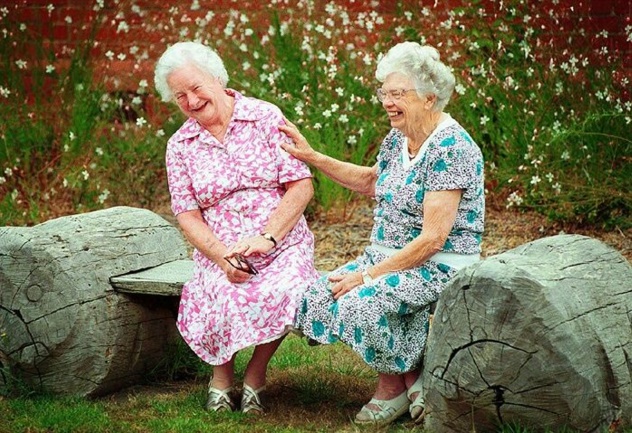 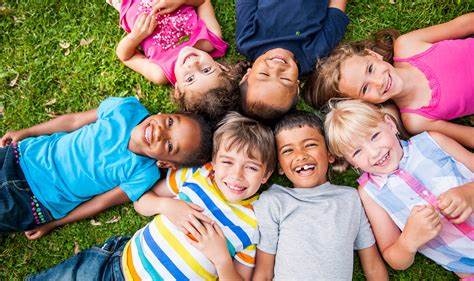 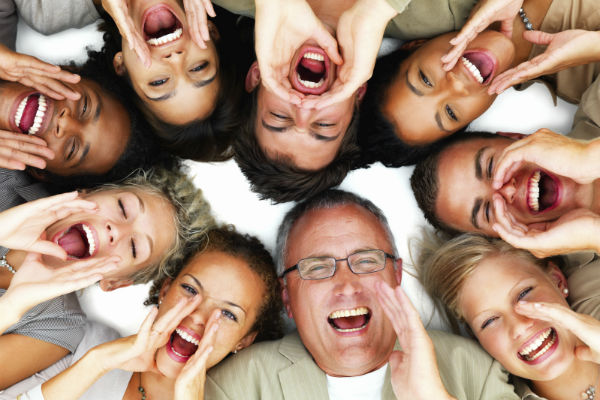 But you and I will never die
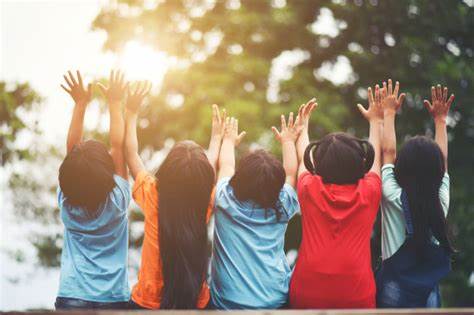 The world's still spinning around
we don't know why
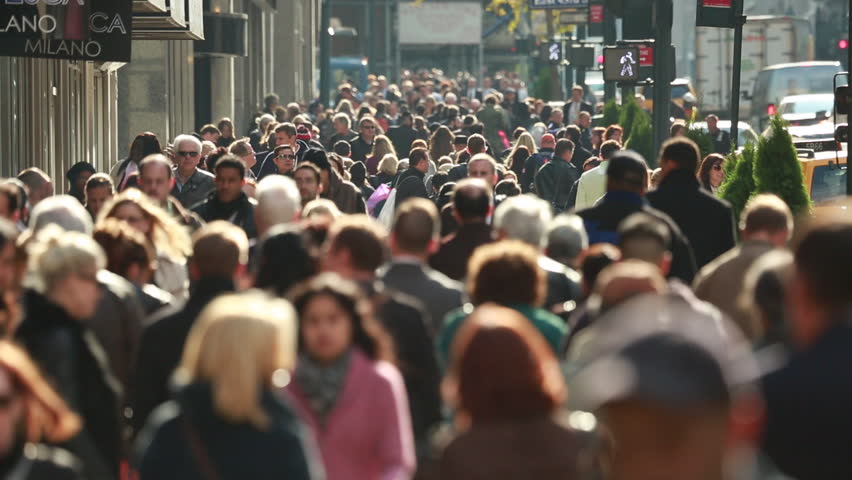 Why-why-why-why-i-i
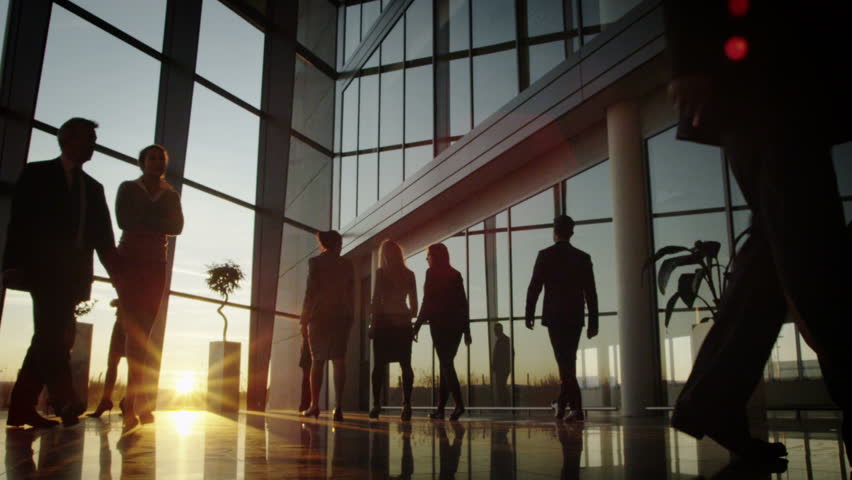 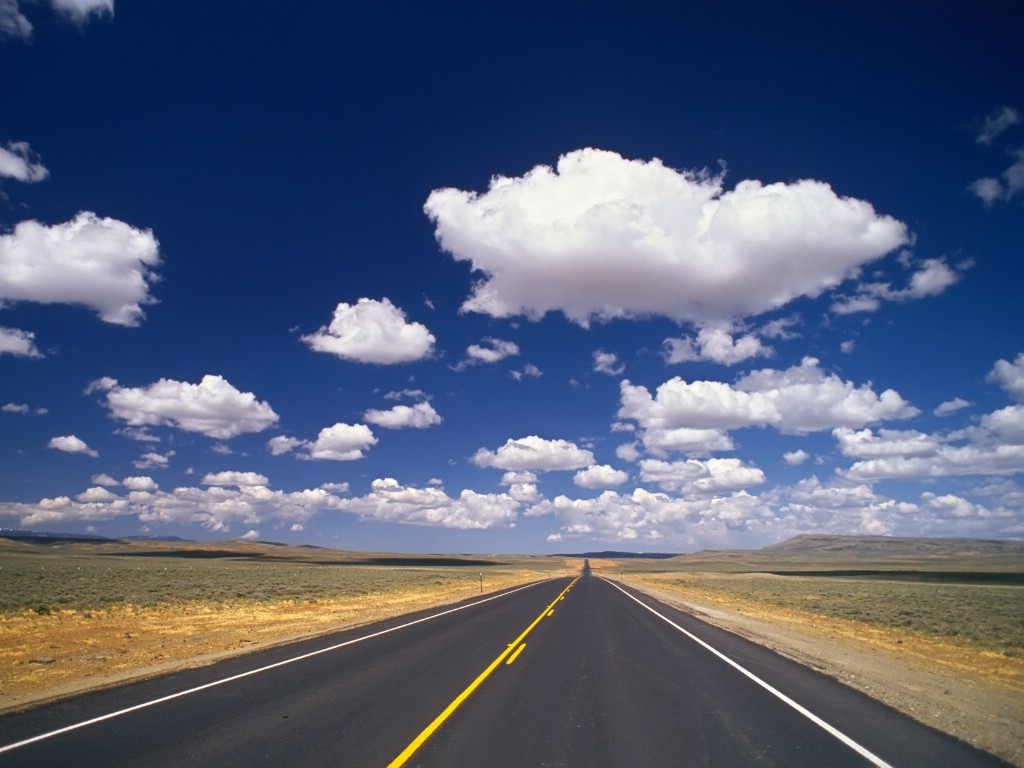 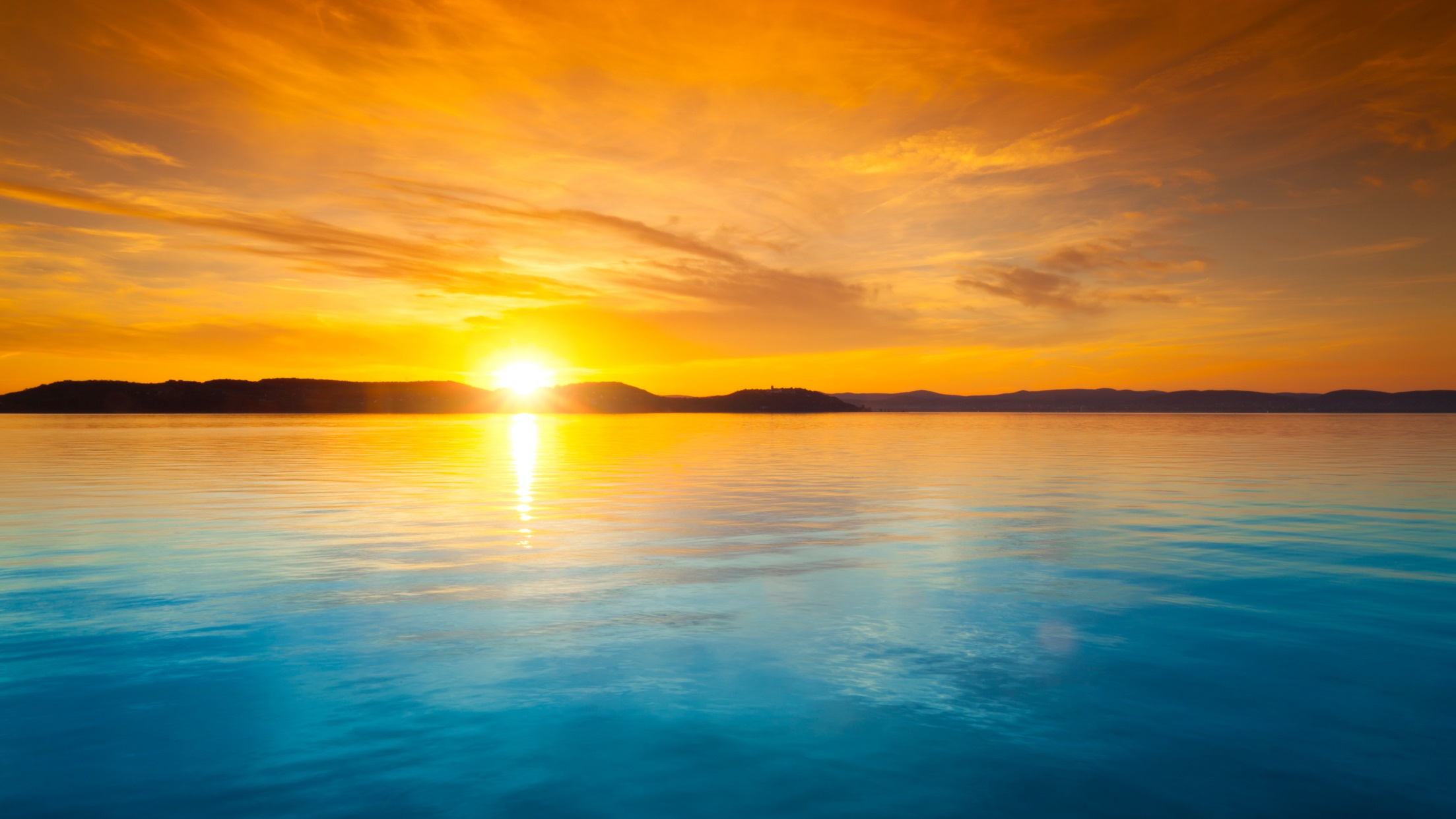 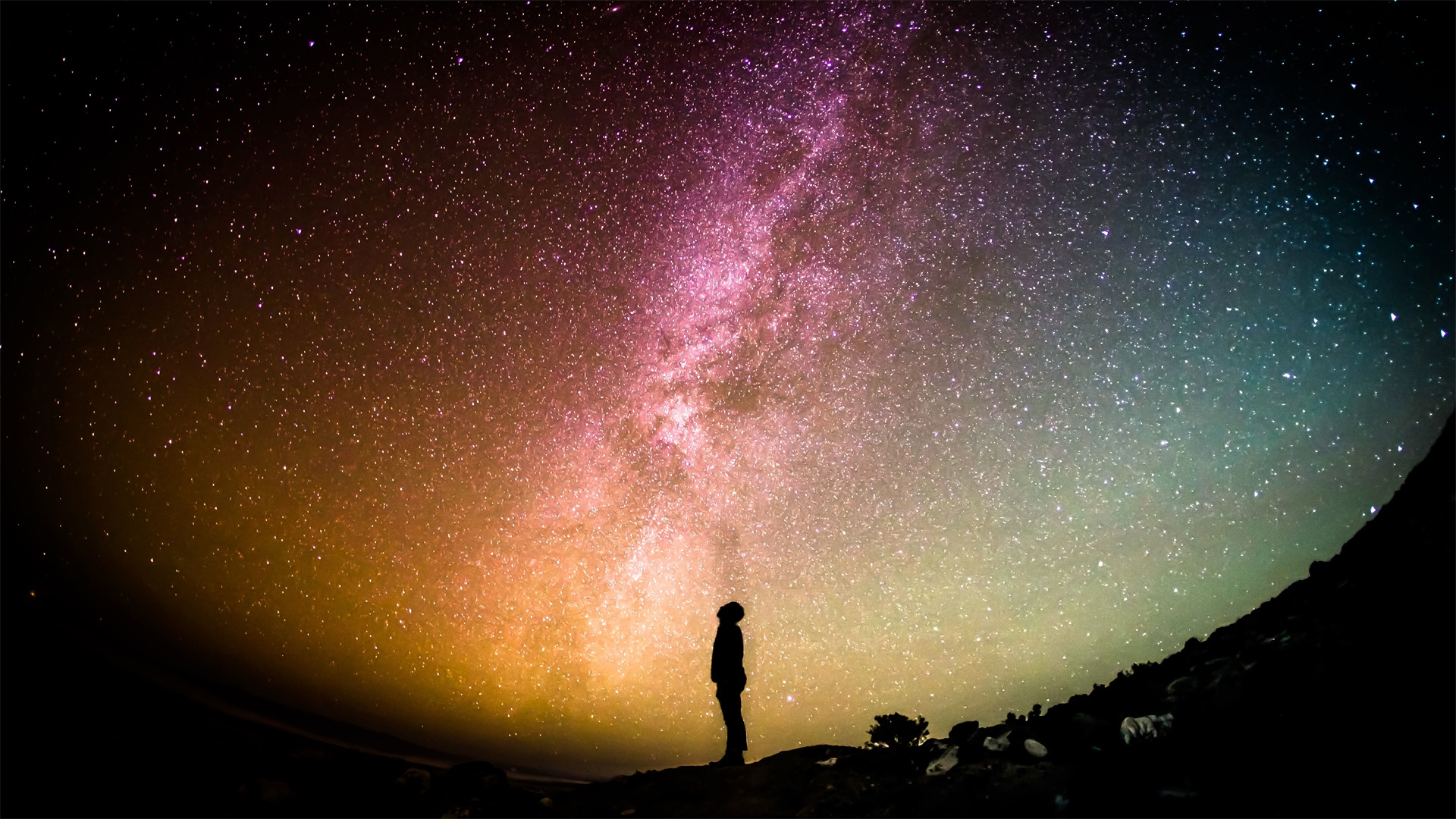 How many special people change?
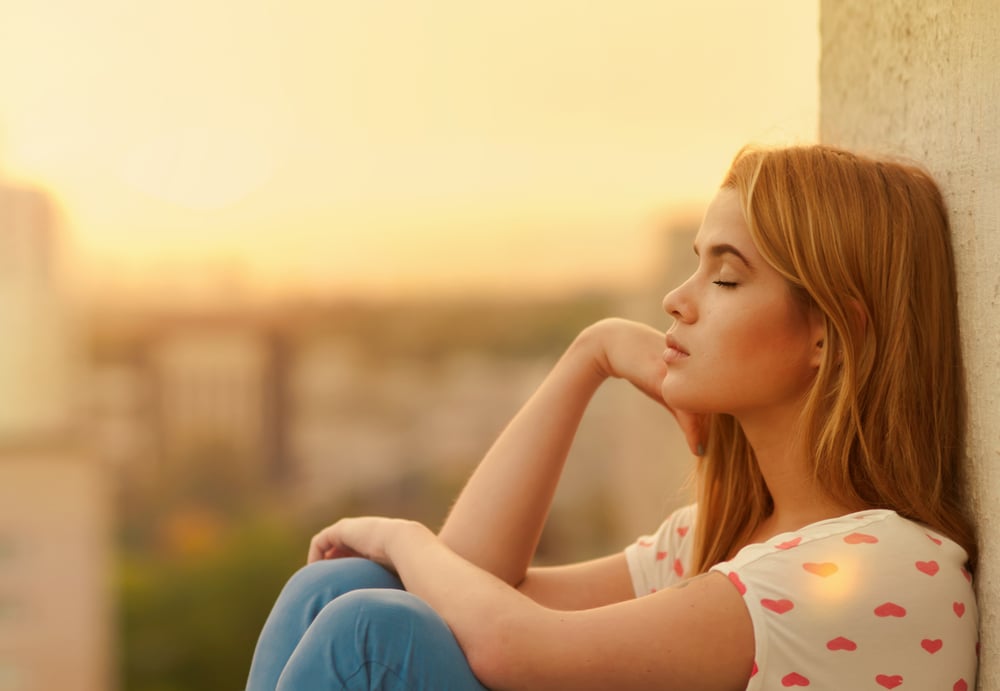 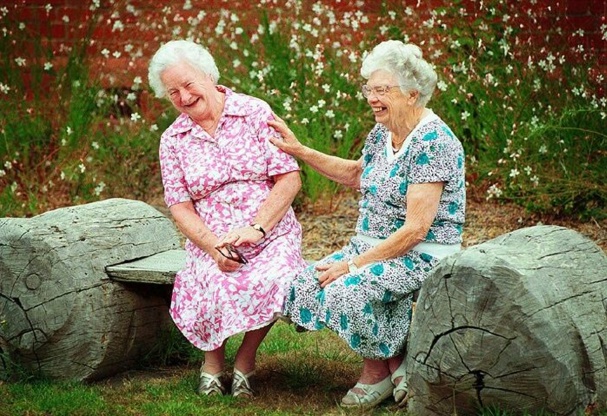 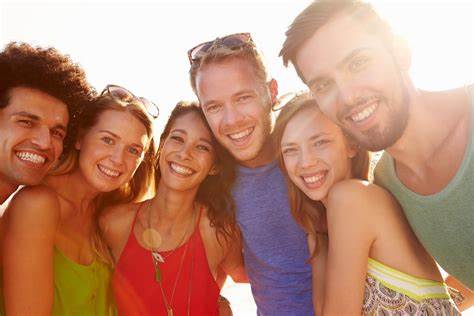 How many lives are living strange?
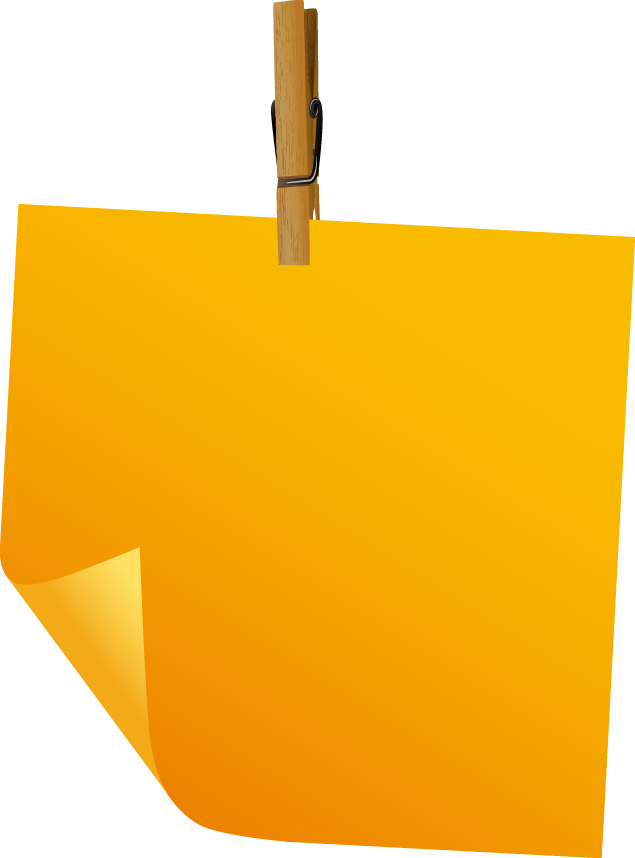 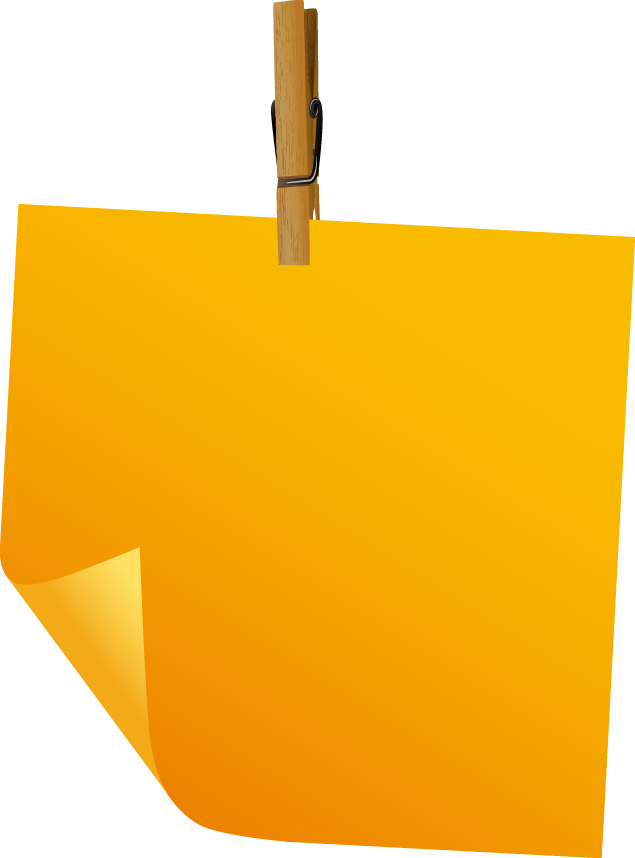 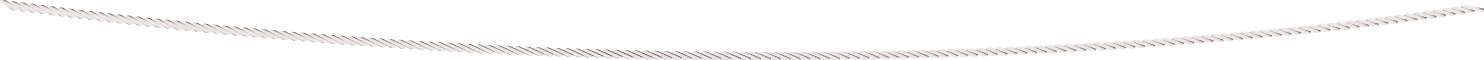 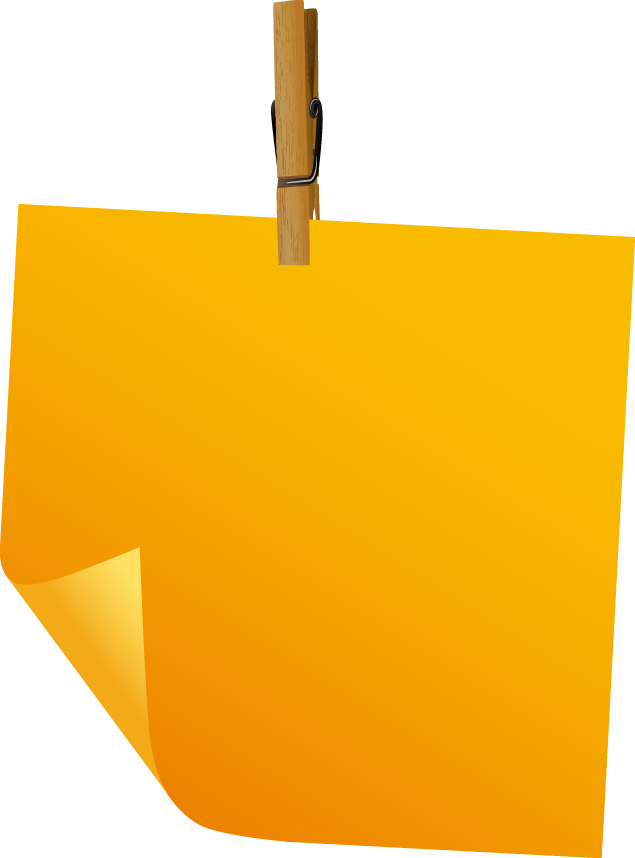 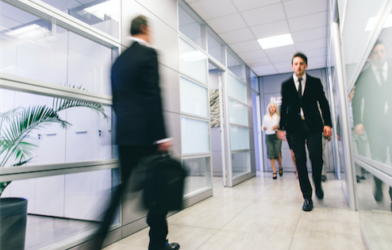 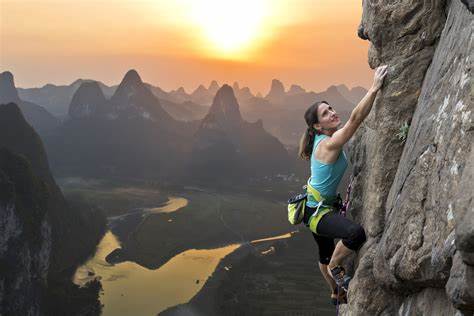 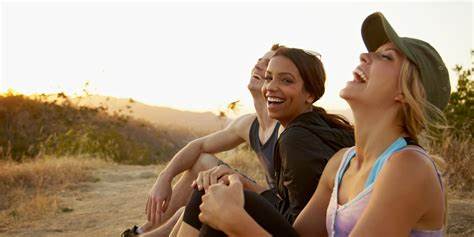 Where were you
while we were getting high?
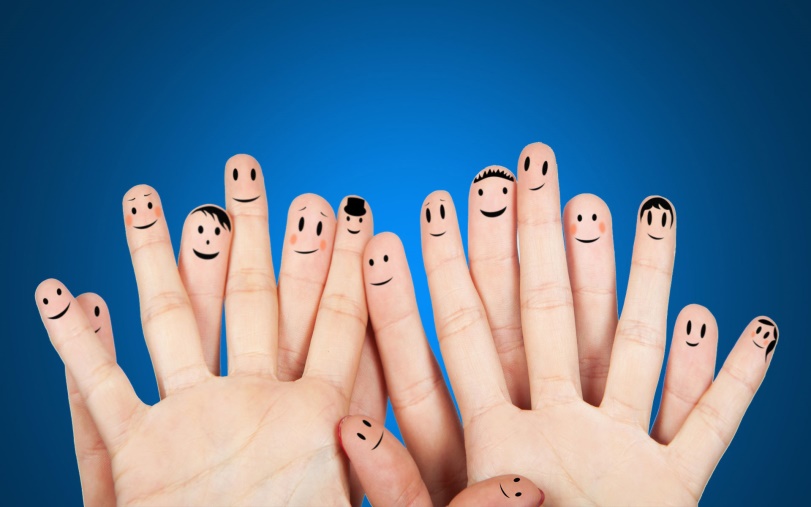 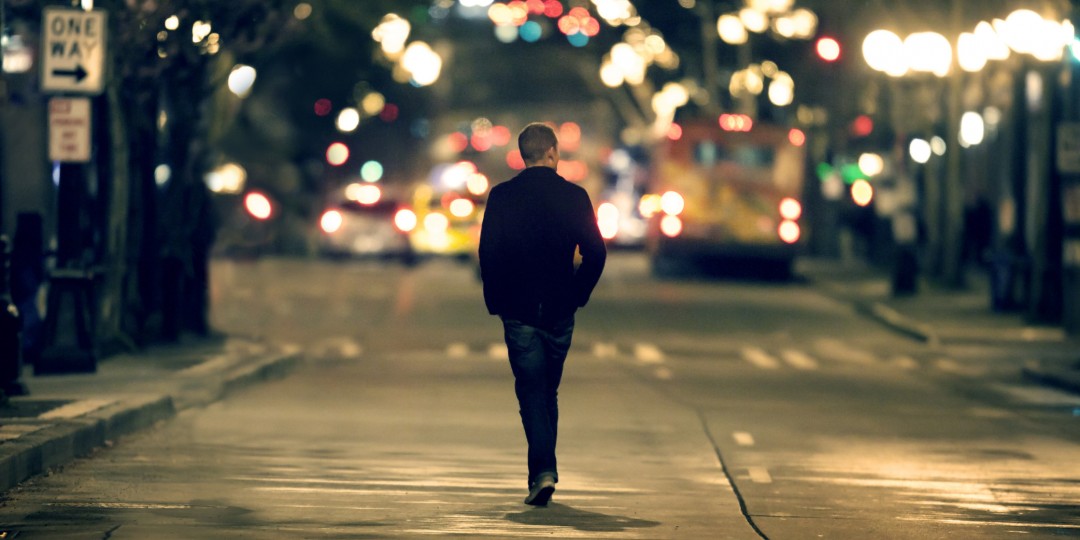 We were getting high
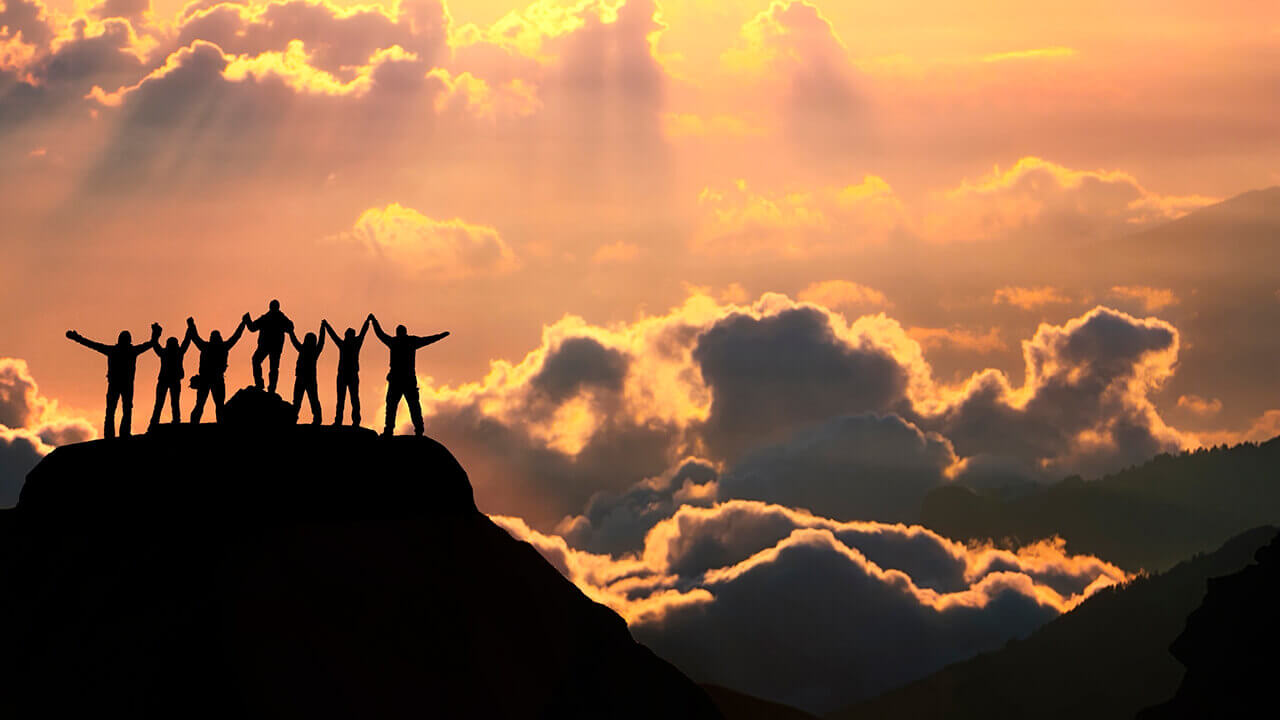 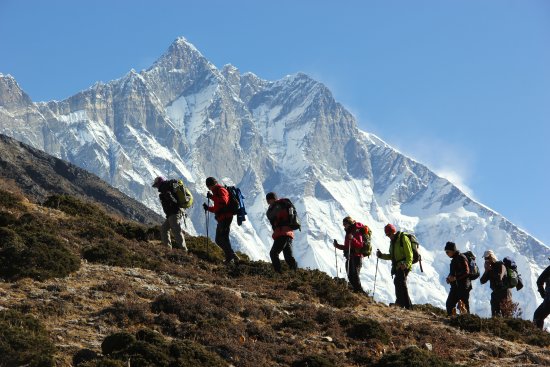 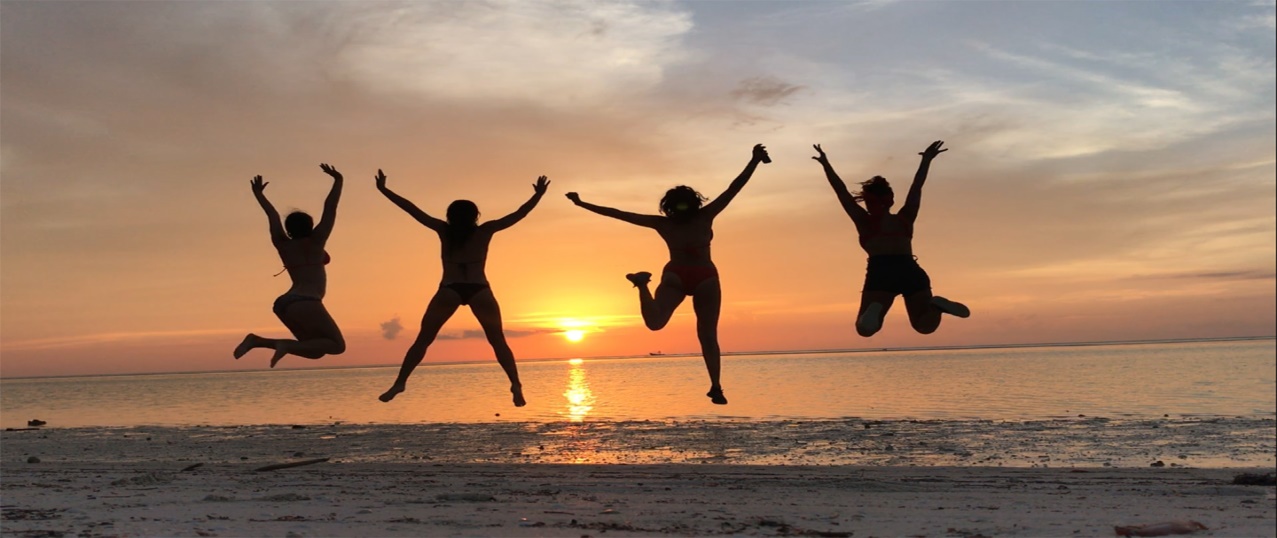 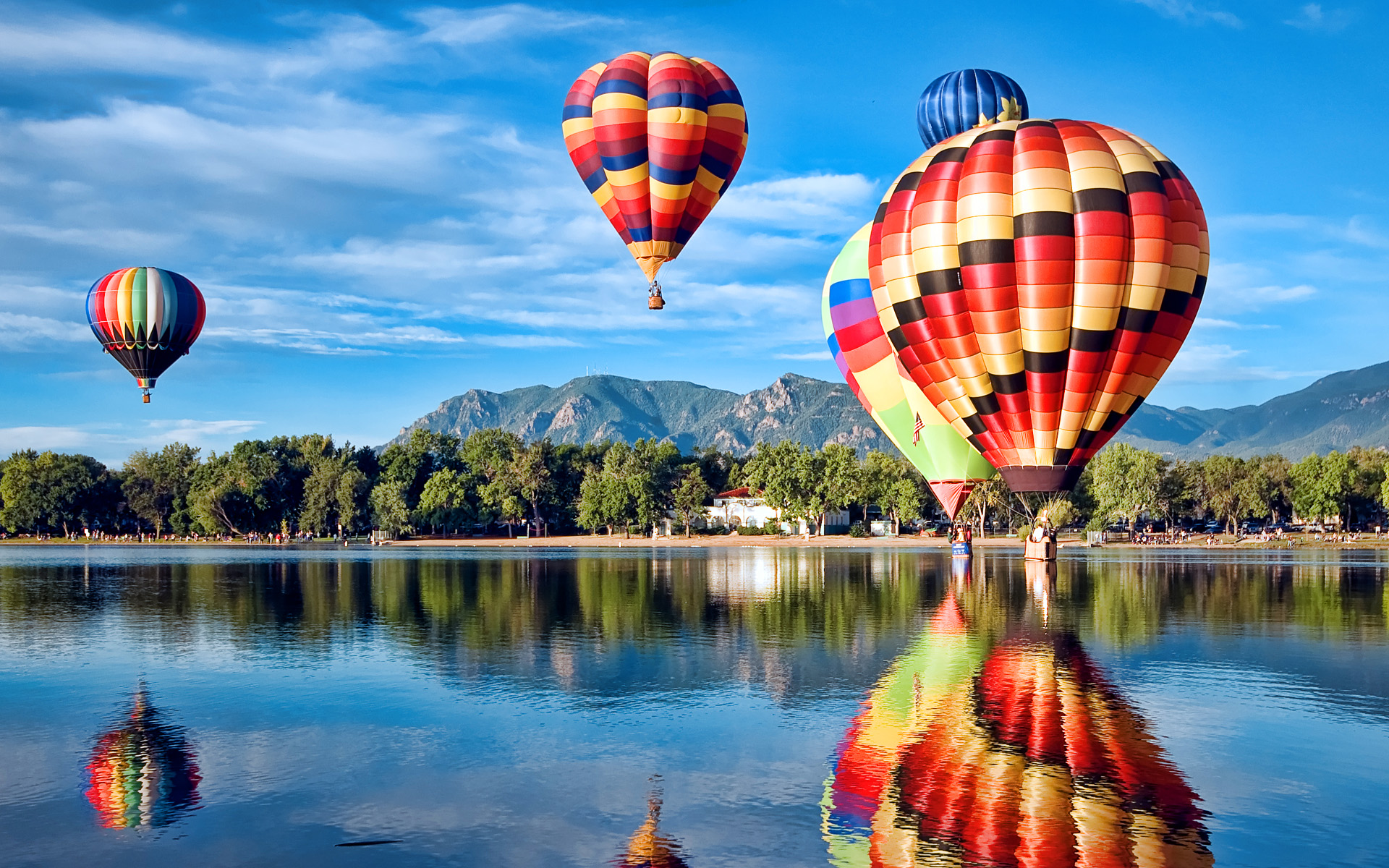 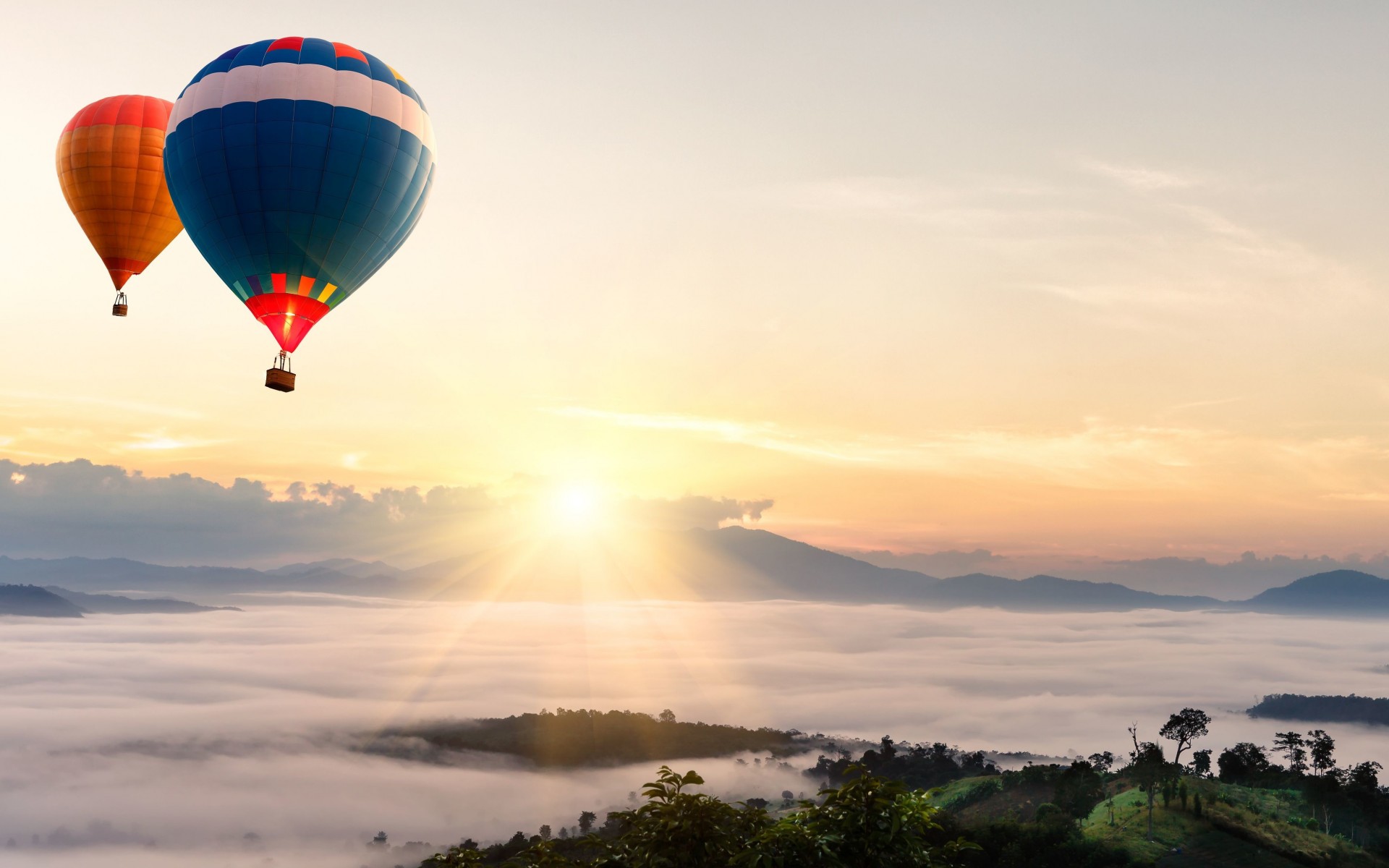 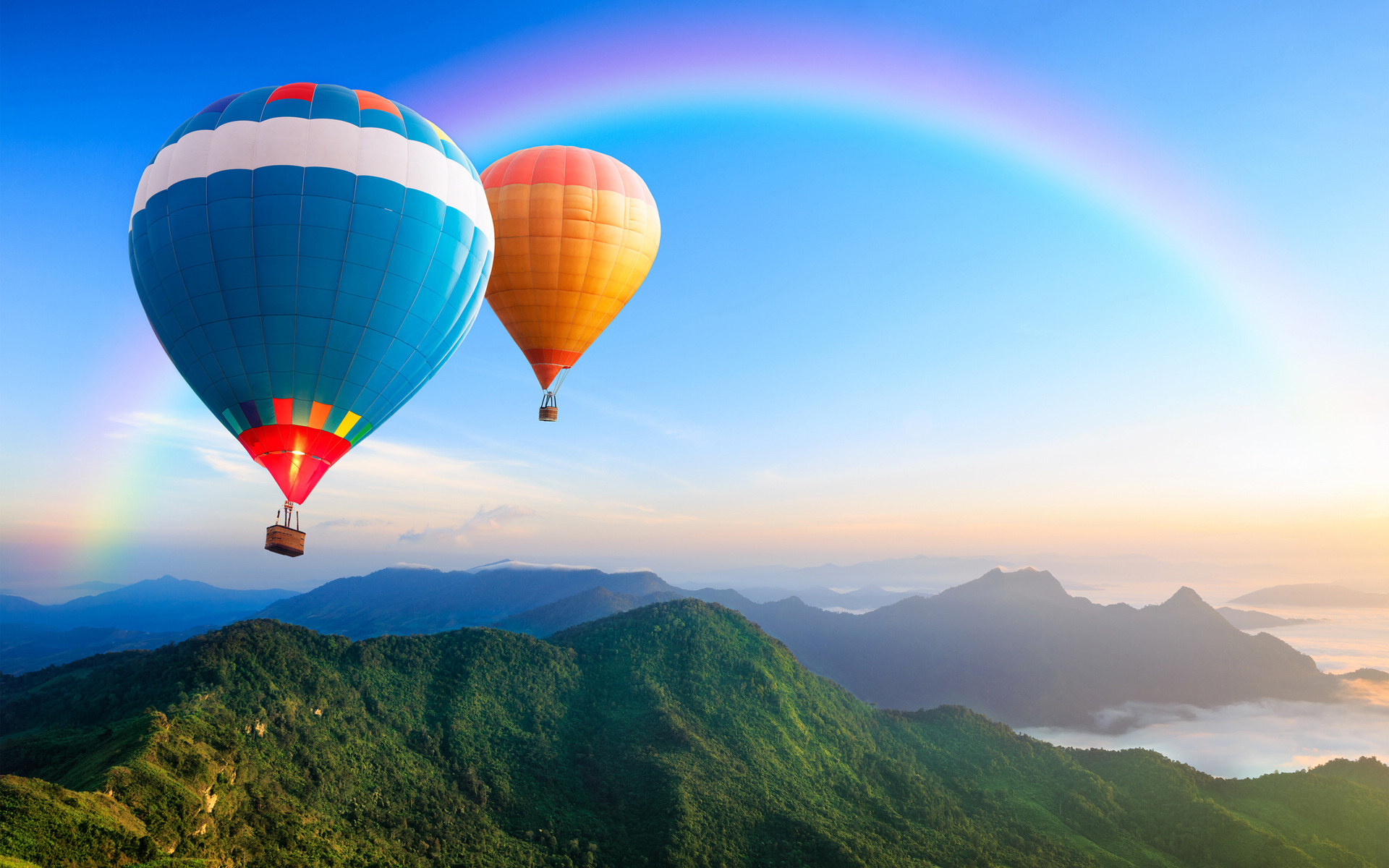 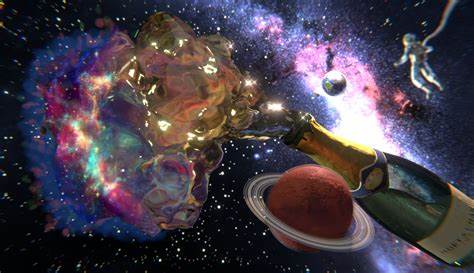 Champagne Supernova
                                           ——Oasis


Thank you！